Freshwater fluxes from Greenland as a new regulator of climate regime changes in the Arctic-North Atlantic system
Andrey Proshutinsky1, Dmitry Dukhovskoy2 and Mary-Louise Timmermans3
1Woods Hole Oceanographic Institution, Woods Hole
2Florida State University
3Yale University

Freshwater and heat experiments 




25 October, 2012, Woods Hole, MA
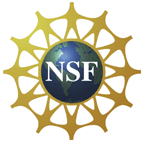 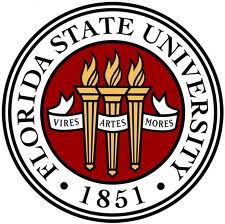 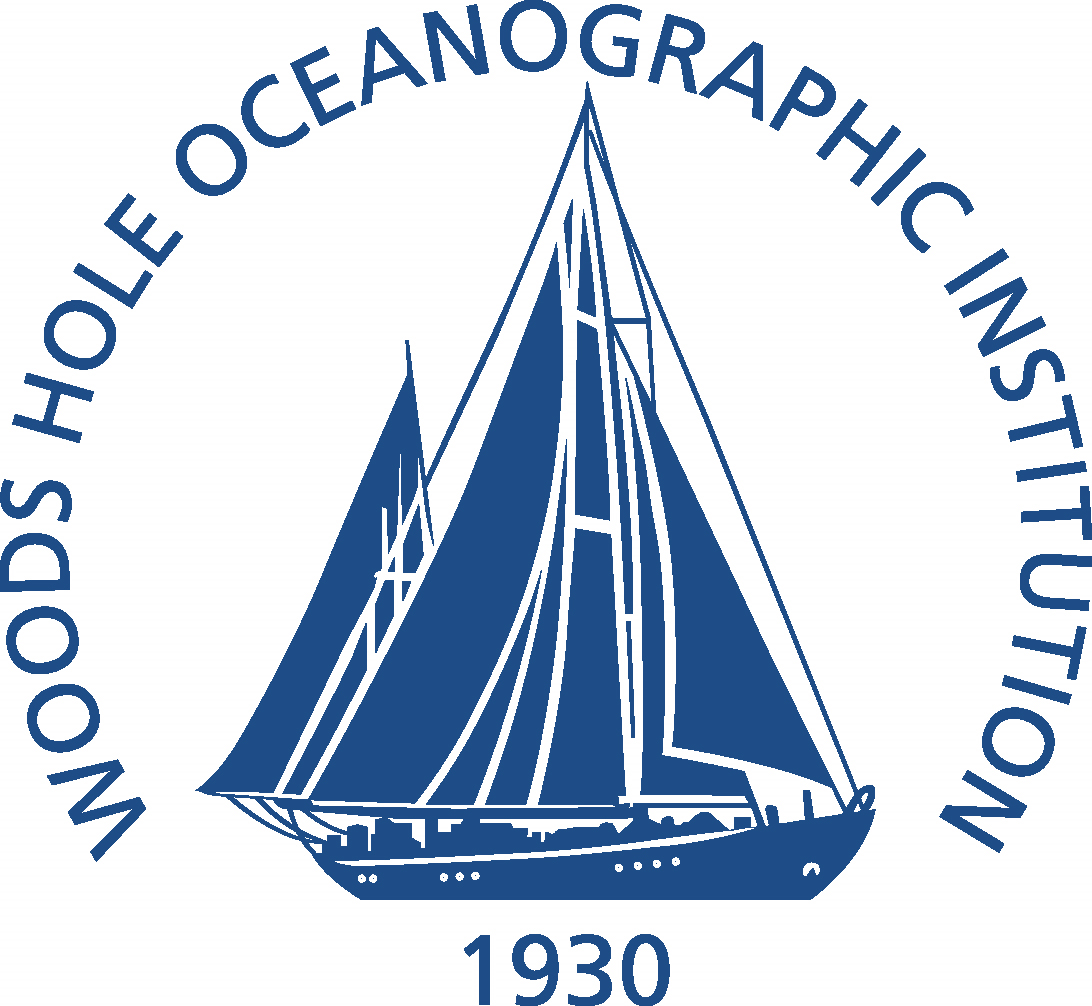 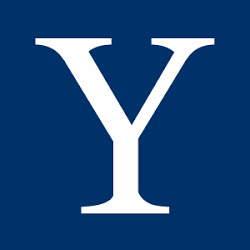 Arctic Ocean Oscillation Index (AOO)
Analyzing simulated annual sea ice motion and ocean circulation in the Arctic Ocean, Proshutinsky and Johnson [1997] revealed two circulation regimes: cyclonic and anticyclonic alternating at intervals of 5-7 years with a period of 10-15 years.
ACCR
CCR
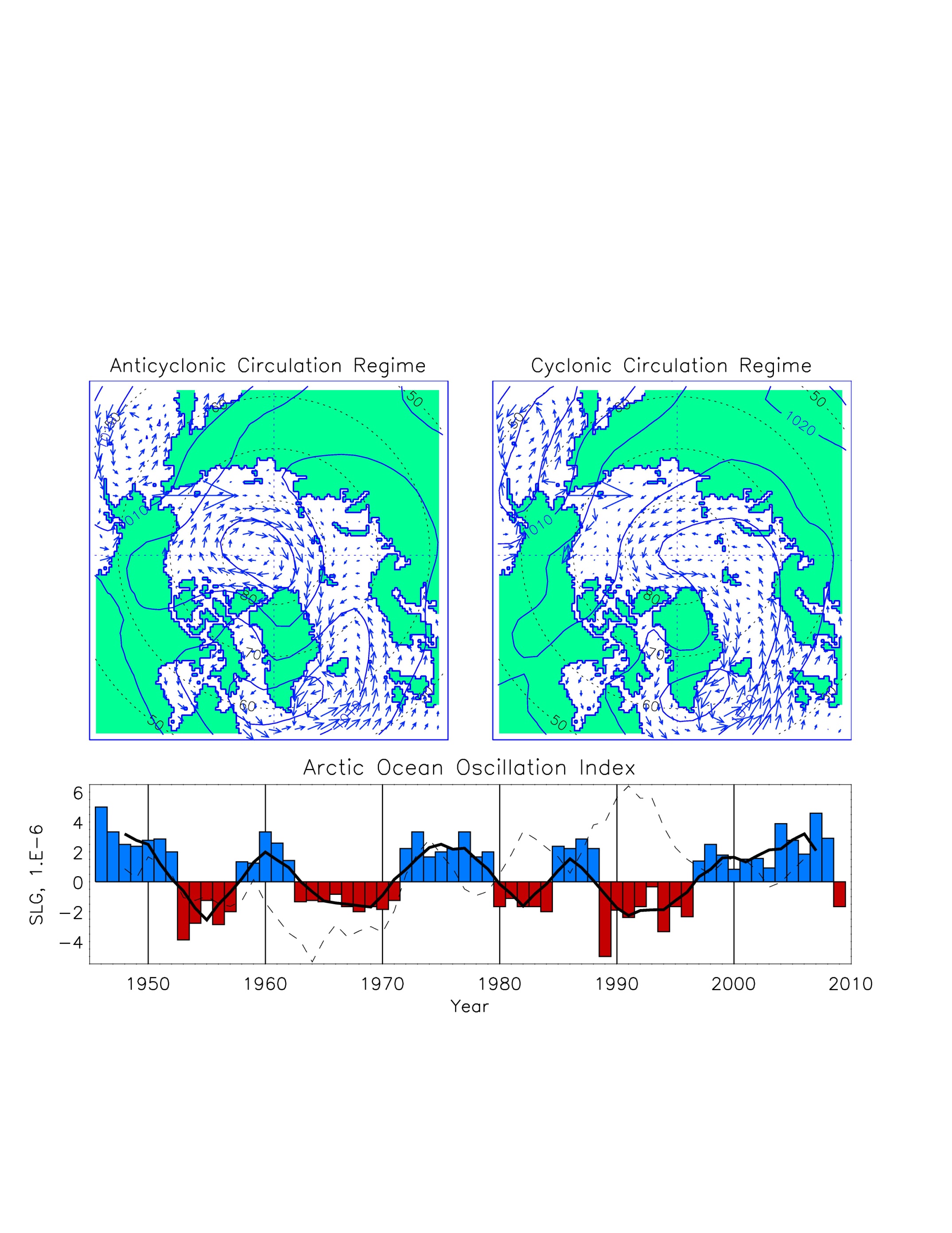 H
L
L
L
Proshutinsky, A., Johnson, M., 1997. Two circulation regimes of the wind-driven Arctic Ocean. Journal of Geophysical Research 102, 12493–12512.
“AOO index” Arctic Ocean Oscillation– gradient of sea surface heights (in red box) characterizing intensity and sign of circulation in the Arctic
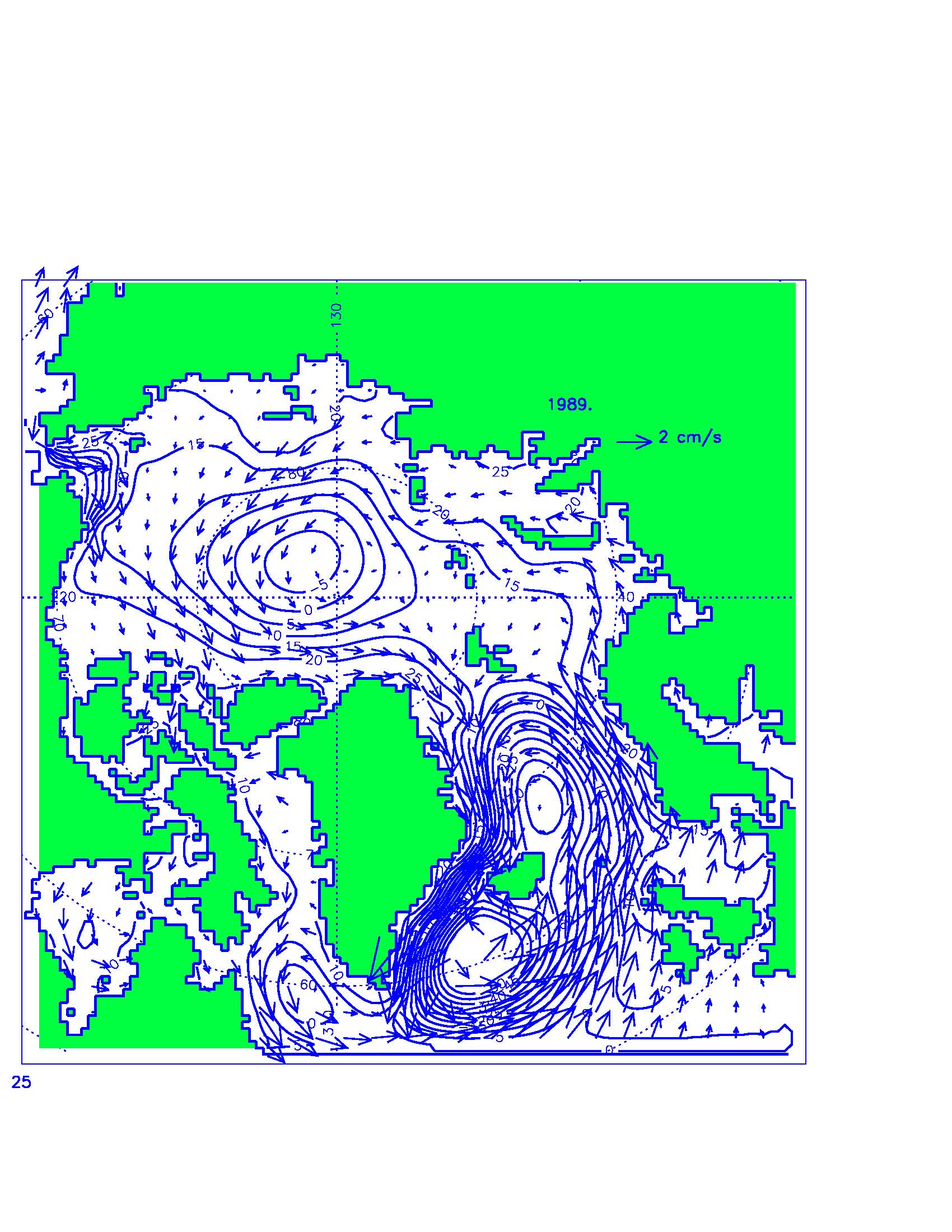 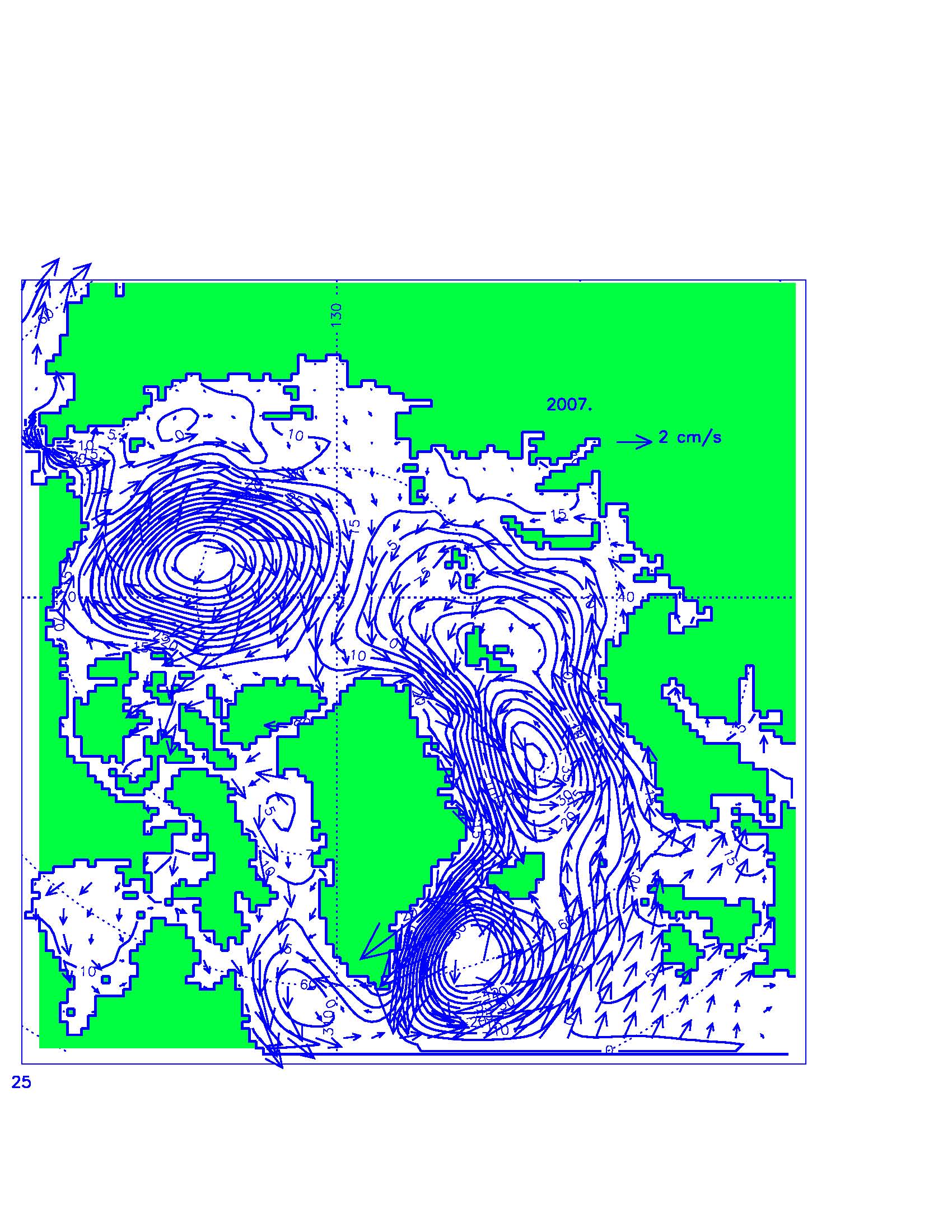 ACCR – positive index
CCR – negative index
2007
1989
This method of index calculation is subjective but provides accurate information about sign of circulation and relative intensity
This index was calculated using annual circulation and sea surface height plots for 1946-1989 and then updated to the present
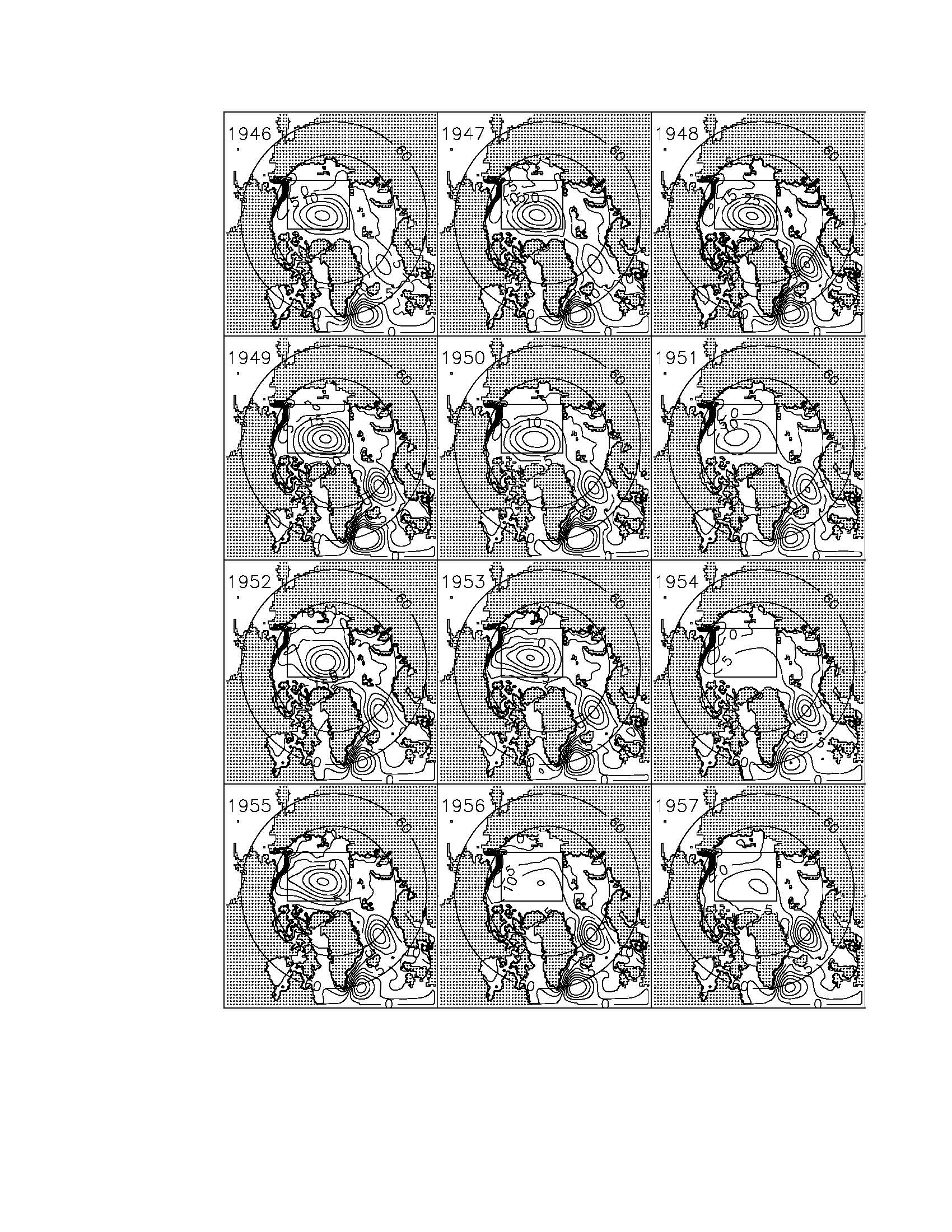 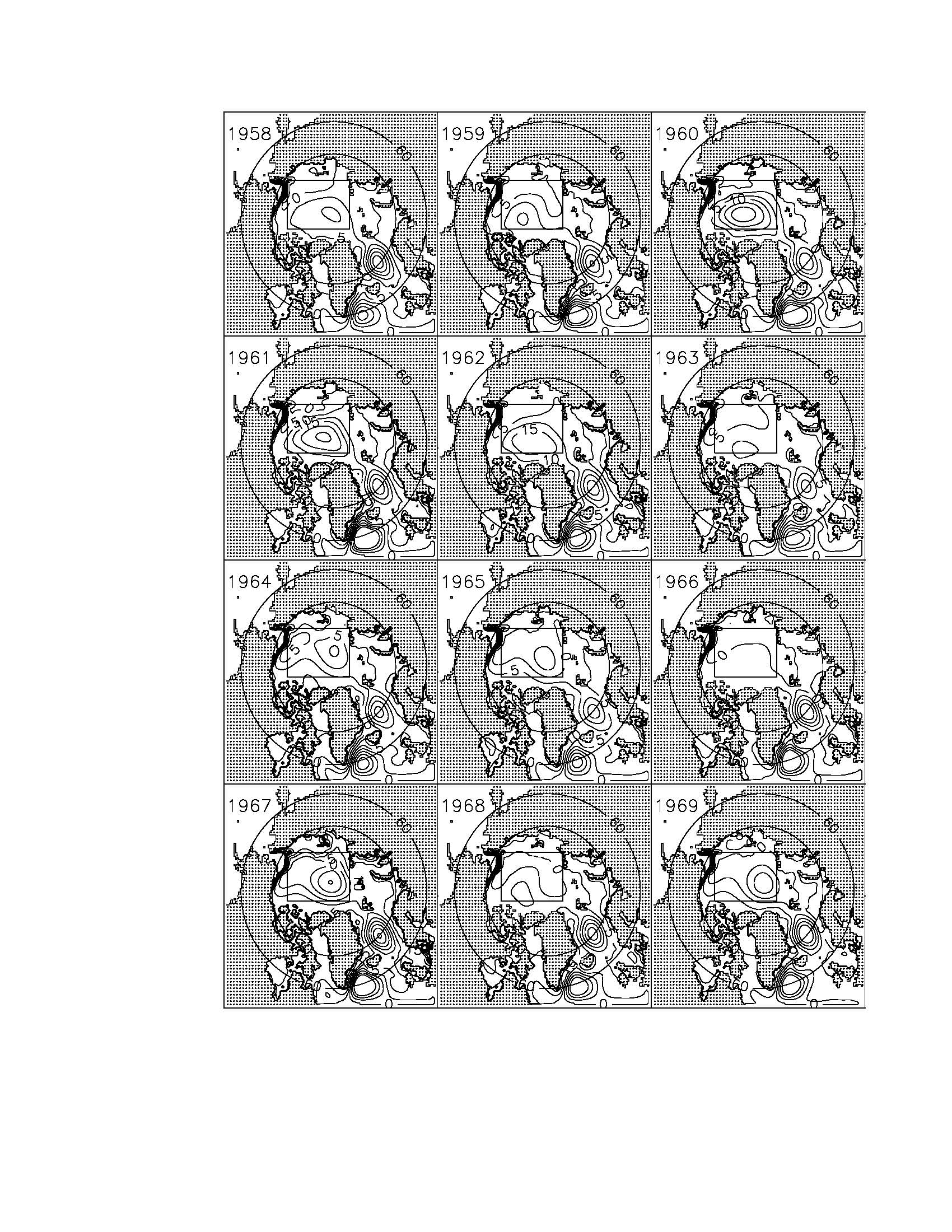 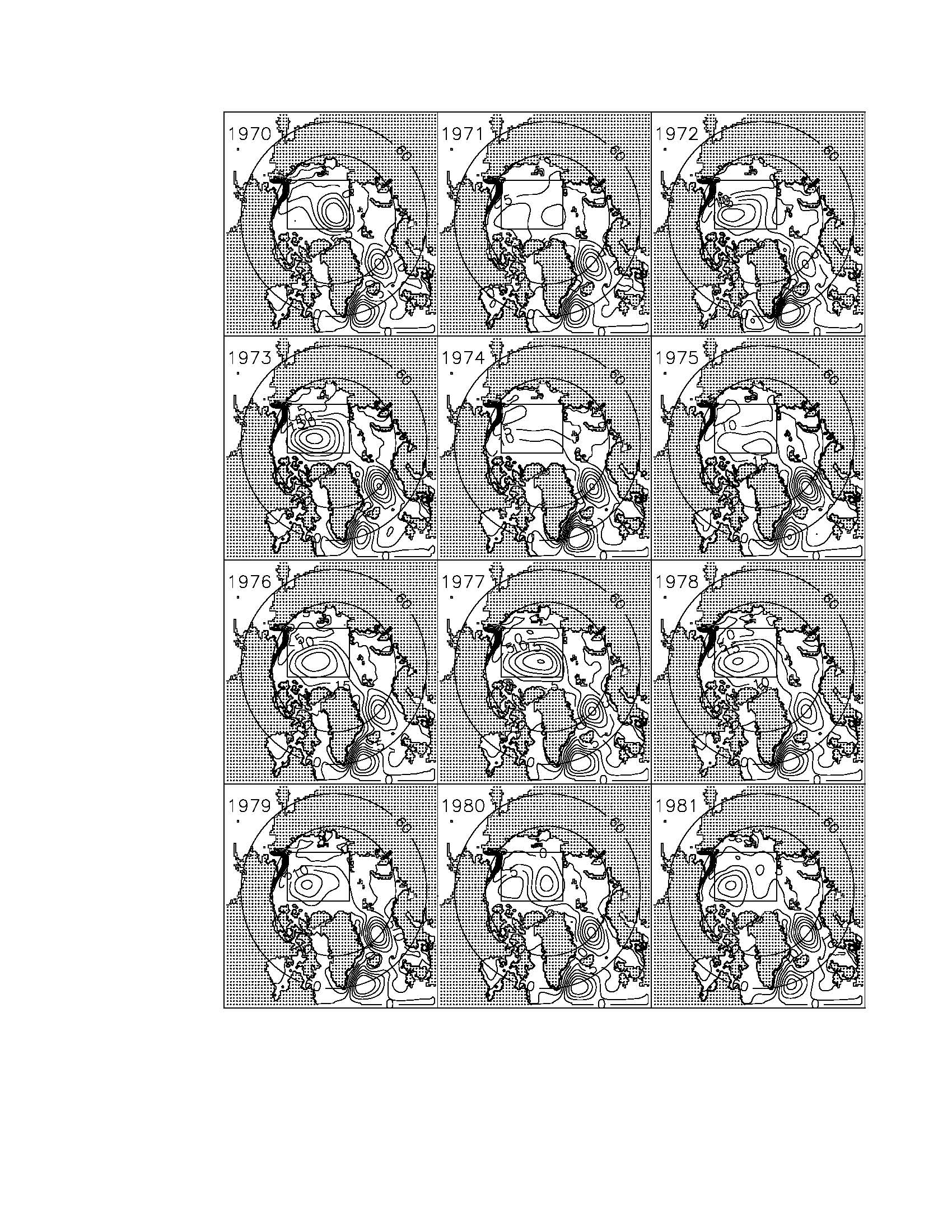 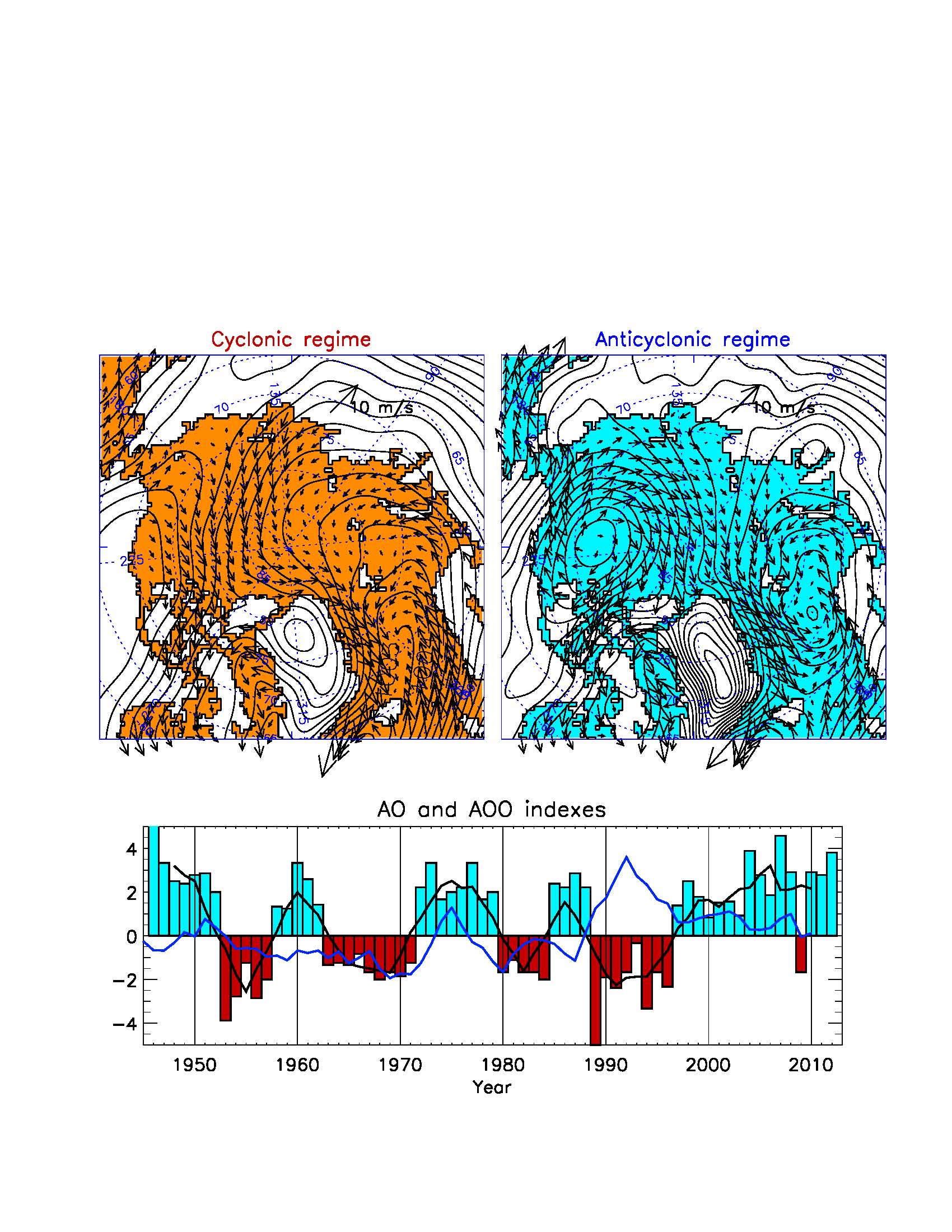 CCR
ACCR
Correlations between AOO and environmental parameters
The Great Salinity Anomaly, a large, near-surface pool of fresher-than-usual water, was tracked as it traveled in the sub-polar gyre currents from 1968 to 1982.
This surface freshening of the North Atlantic coincided very well with Arctic cooling of the 1970s. At this time warm cyclone trajectories were shifted south and heat advection to the Arctic by atmosphere was shutdown.
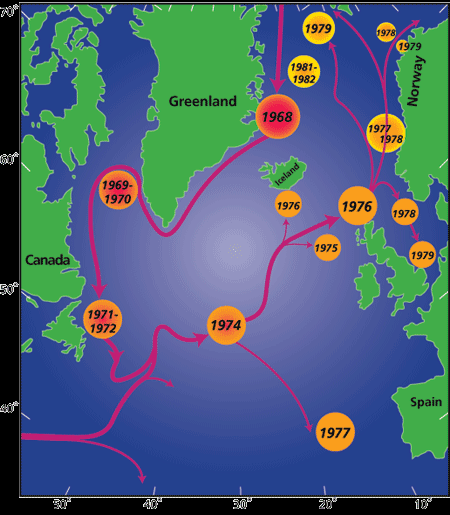 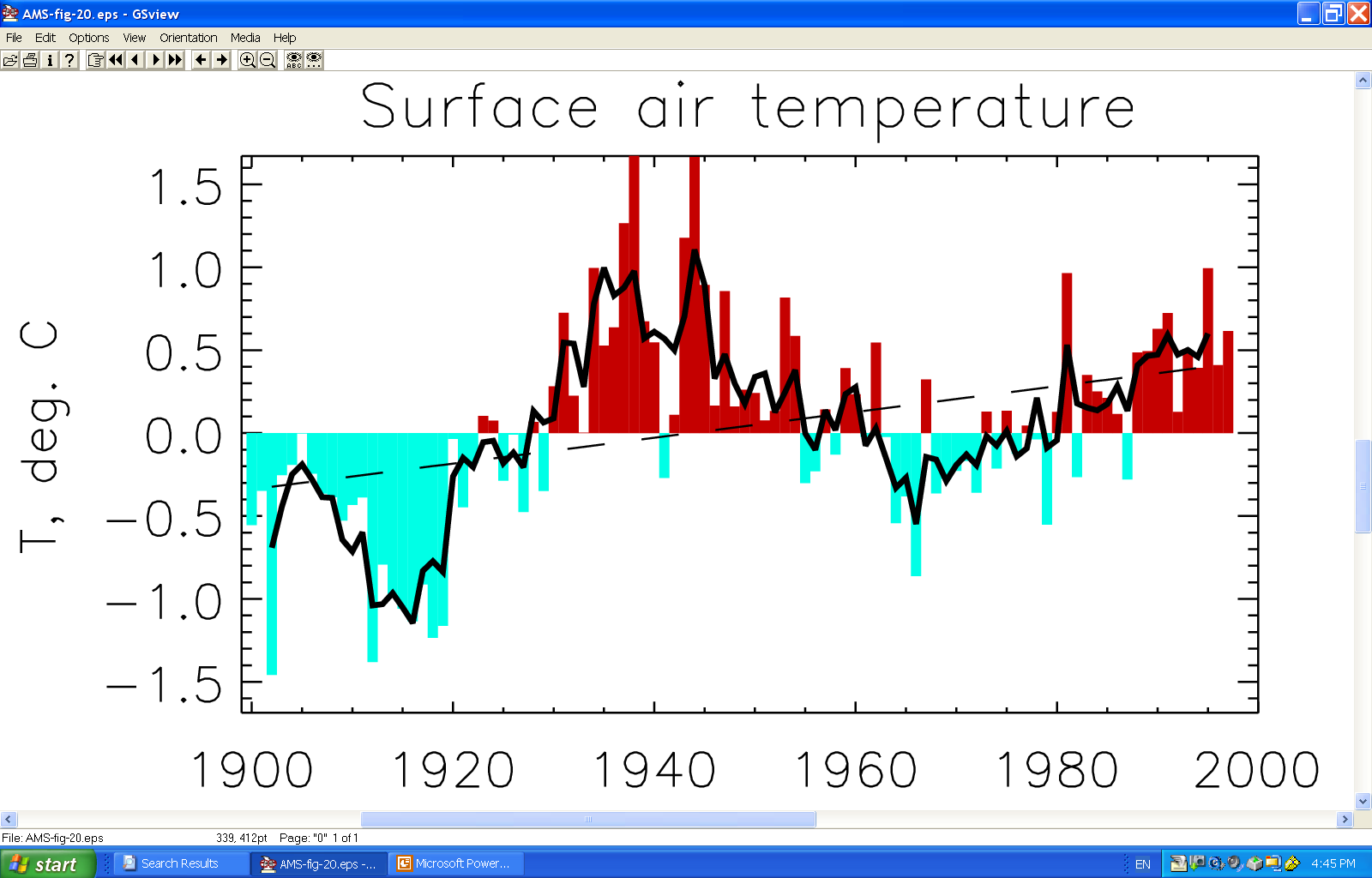 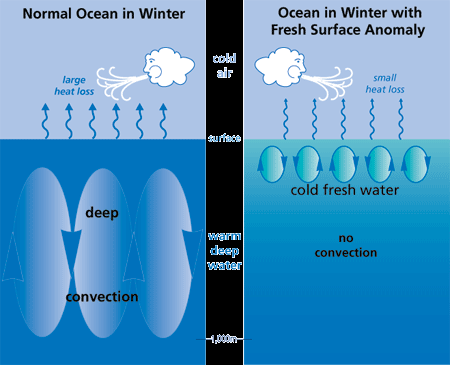 Cold air









Surface





Warm deep water







1000 m
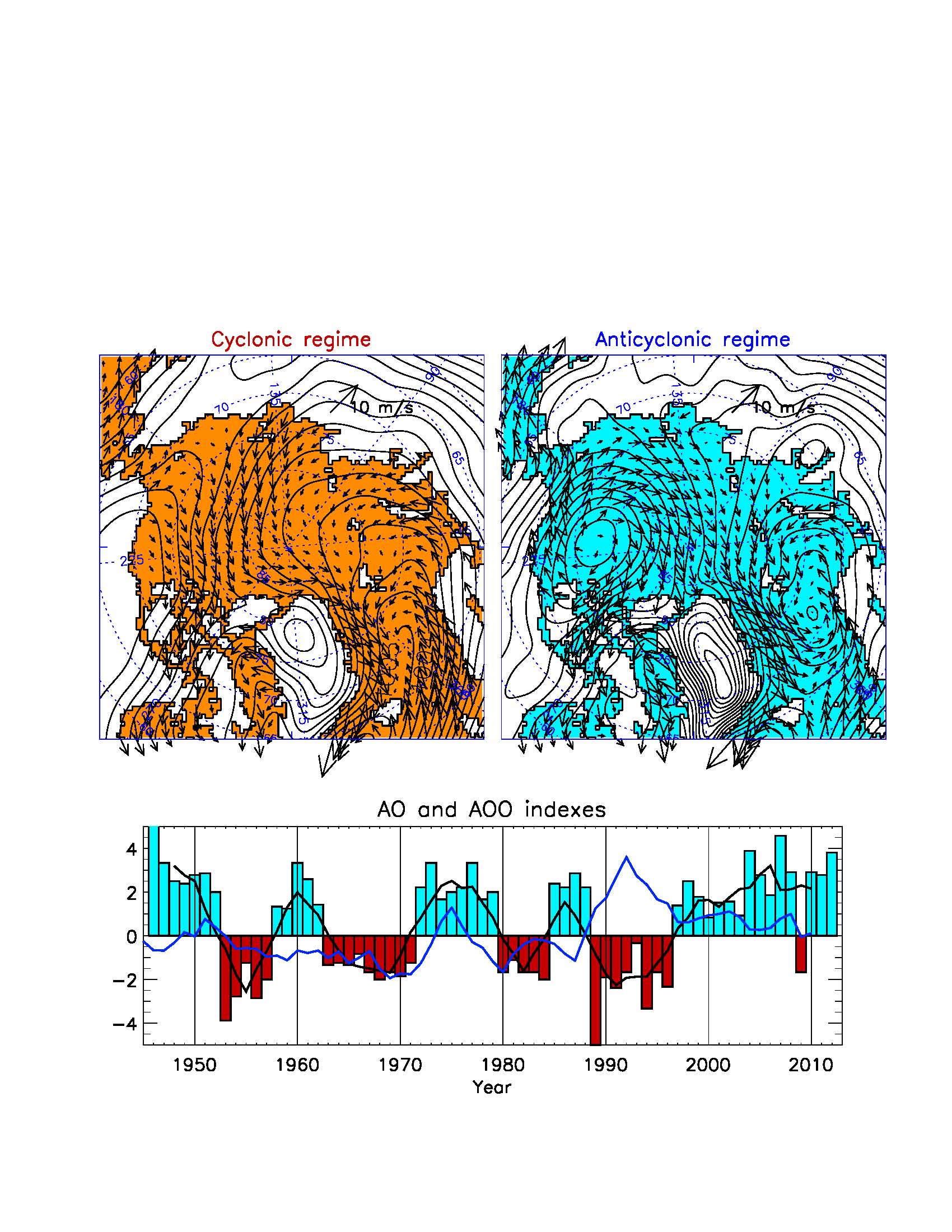 CCR
ACCR
Freshwater release
Freshwater accumulation
GSA 
1970s
GSA 
1980s
GSA 
1990s
The recent anticyclonic circulation regime started in 1997, persisted through 2012 and lasted 16 years (except 2009) instead of the typical 5-8 years

This also contradicts a bit the concept of warming climate. Under warming we should observe more cyclonic atmospheric and oceanic circulation. Instead we have observed the mostly pronounced anticyclonic regime. Note that similar situation was observed at the end of Arctic warming  in the late 1940s.
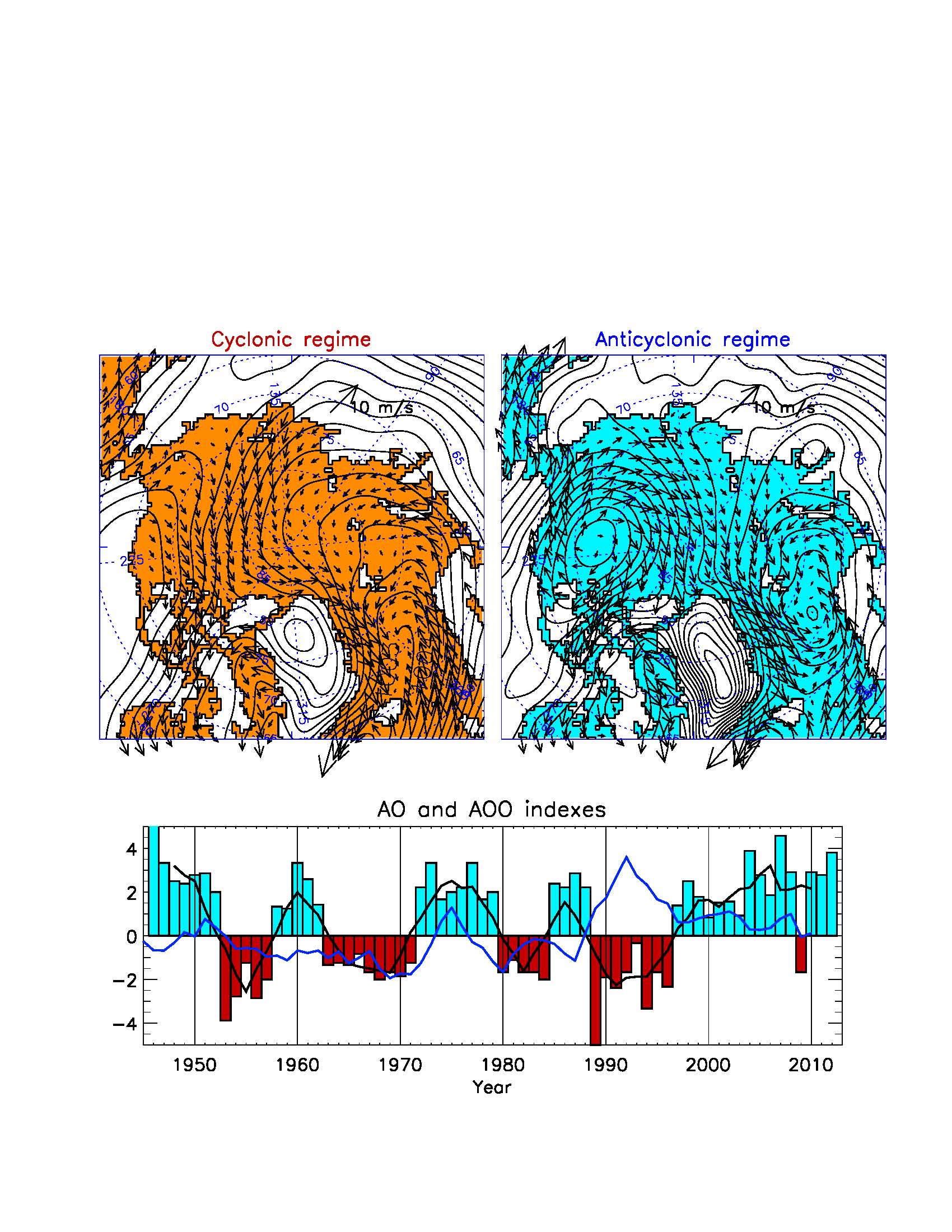 8 years
4 years
7 years
5 years
5 years
9 years
5 years
8 years
16 years !
GSA 
1970s
GSA 
1980s
GSA 
1990s
The most important question is can we predict decadal changes?
In order to do this it is important to know mechanisms regulating decadal climate changes.
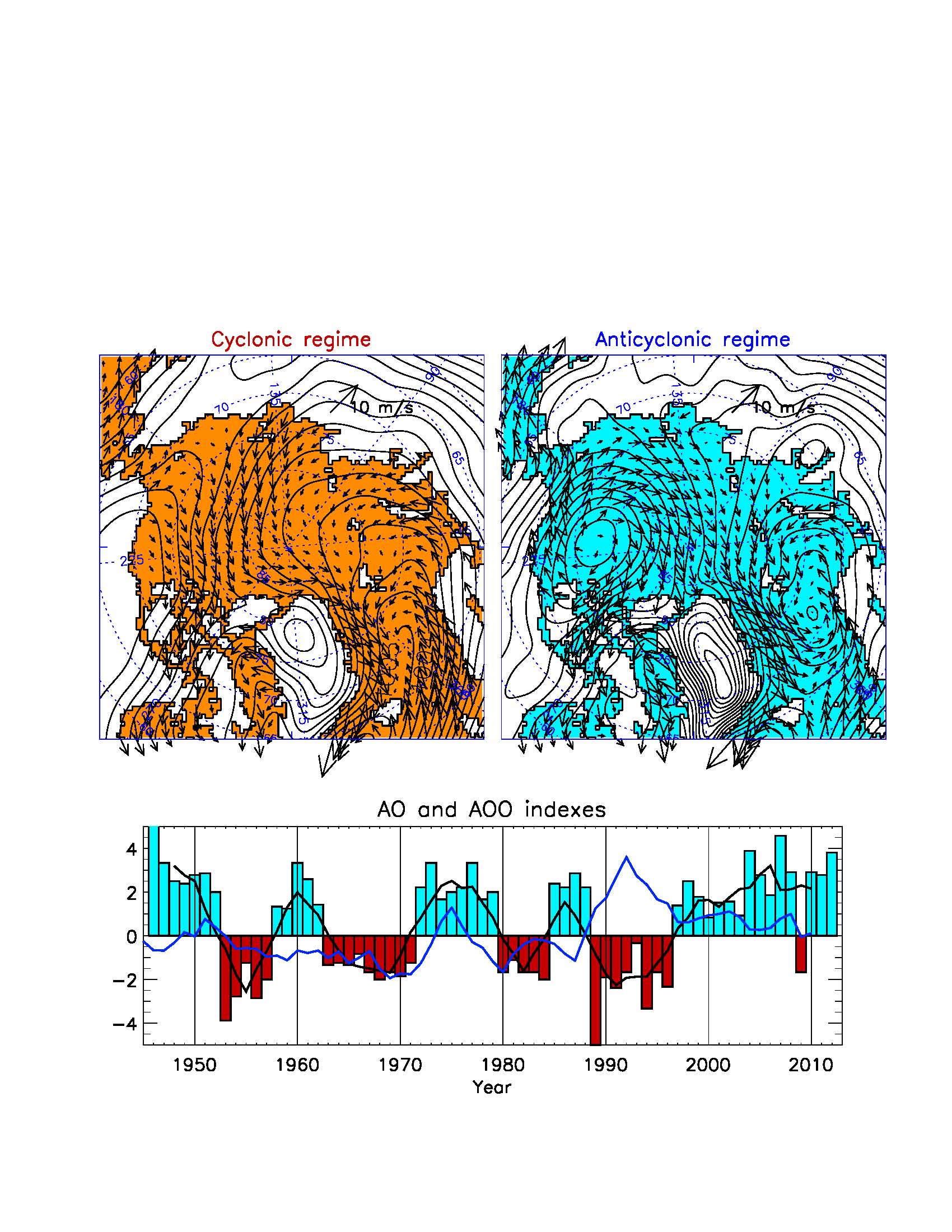 CCR
ACCR
Hypothesis
Arctic Ocean – Greenland Sea form closed atmosphere-ice-ocean climatic system with auto-oscillatory behavior between two climate states with quasi-decadal periodicity
The system is characterized by two opposite states: (1) ACCR - a cold Arctic and warm Greenland Sea region; (2) CCR - a warm Arctic and cold Greenland Sea region.  
 Freshwater and heat fluxes regulate the regime shift in the system
[Speaker Notes: The purpose of this study is to explore Proshutinsky et al.’s [2002] mechanism of Arctic climate variability characterized by the transition of the ACCR/CCR with a period of 10-15 years.  The studied climate system is viewed as a closed system  following the idea mentioned above that the AOO index describes variability only within the Arctic basin and the GIN Sea,. We focus on the description of possible auto-oscillations within an artificially closed Arctic Ocean – GIN Sea system.]
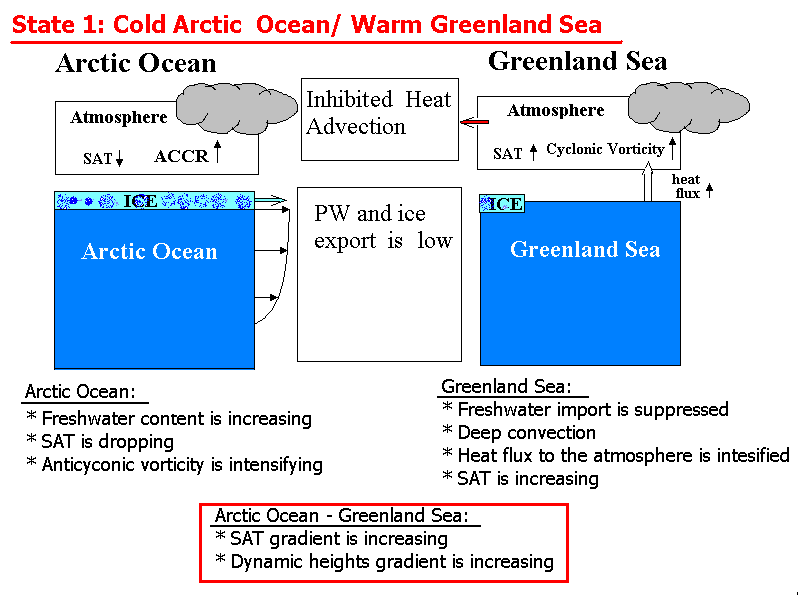 (ACCR)
[Speaker Notes: ACCR: the interaction between the basins is very week. Important: feedback mechanisms intensify the ACCR processes in the Arctic and cyclonic vorticity in the Greenland Sea! 
In the Arctic:  no heat advection => SAT drops => increased ice formation => less heat flux to the atmosphere => SAT drops => 
Very cold winters are predominant => Anticyconic vorticity is intensified => Polar Vortex is intensified as well. 
FW is accumulated in the Arctic Ocean (BG), the PW and ice outflow is low. This favors the salinization of the Greenland Sea and, hence, the weakening of the stratification. Deep convection is taking place in the Greenland Sea, which induces intense heat flux to the atmosphere.]
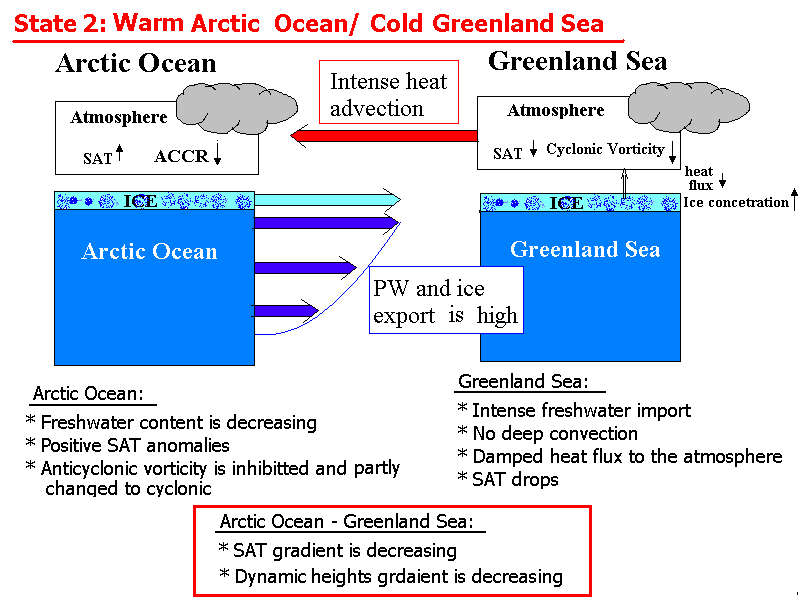 (CCR)
[Speaker Notes: CCR in the Arctic: Having reached their maximum during ACCR, SAT and dynamic heights gradients initiate energy exchange between the basins: heat is conveyed into the Arctic with the cyclones and ocean currents (not reproduced in the model), and accumulated potential energy in the BG is released through the intense freshwater outflow to the Greenland Sea. Both gradients are decreasing. The exchange is going until the gradients are too week to maintain the intra-basin interaction]
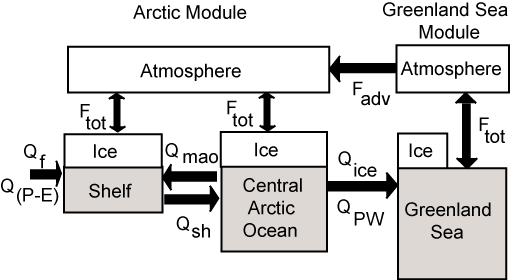 Diagram of an idealized Arctic system model. Qf – river runoff; Q(P-E) – net precipitation (precipitation minus evaporation); Qmao – flow from the mixed layer to the shelf; Qsh – shelf water flow to the Arctic Ocean; Qice – ice flux to the GIN Sea; QPW – Polar water flux; Fadv – sensible heat flux; Ftot – surface heat flux. 

Dukhovskoy, D.S., M.A. Johnson, and A. Proshutinsky, 2004. Arctic decadal variability: An auto-oscillatory system of heat and fresh water exchange. GRL, 31, doi:10.1029/2—3GL019023.
 
Dukhovskoy, D., M. Johnson, and A. Proshutinsky, 2006a. Arctic decadal variability from an idealized atmosphere-ice-ocean model: 1. Model description, calibration, and validation, J. Geophys. Res., 111, C06028, doi:10.1029/2004JC002821.
 
Dukhovskoy, D., M. Johnson, and A. Proshutinsky , 2006b. Arctic decadal variability from an idealized atmosphere-ice-ocean model: 2. Simulation of decadal oscillations, J. Geophys. Res., 111, C06029, doi:10.1029/2004JC002820.
Simulation of the AOO
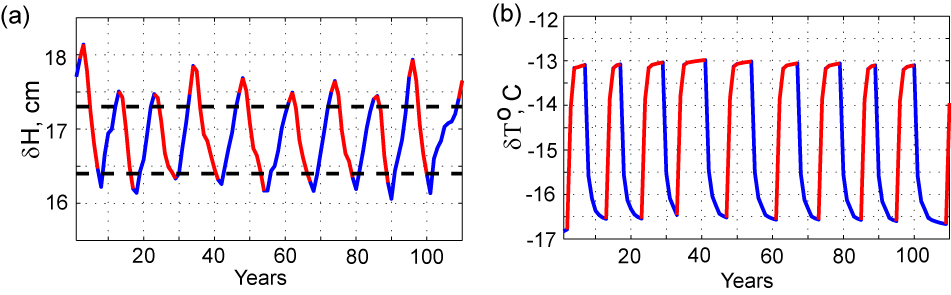 max H
min H
ACCR
CCR
Model Results: Dynamic Height and SAT Gradients
Annual mean dynamic height gradient between the Arctic Ocean and the Greenland Sea
Annual mean SAT gradient between the Arctic Ocean and the Greenland Sea
[Speaker Notes: The simulated Arctic Ocean – Greenland Sea climate system reproduces the hypothesized auto-oscillatory behavior. Figure 8 shows time series of the annual inter-basin gradients of the dynamic height and SAT. In the simulation, the regimes shift with a period ranging from 10 to 15 years. The annual mean dynamic height gradient (H) oscillates and slightly overshoots the upper and lower limits Hmax and Hmin (dashed lines).]
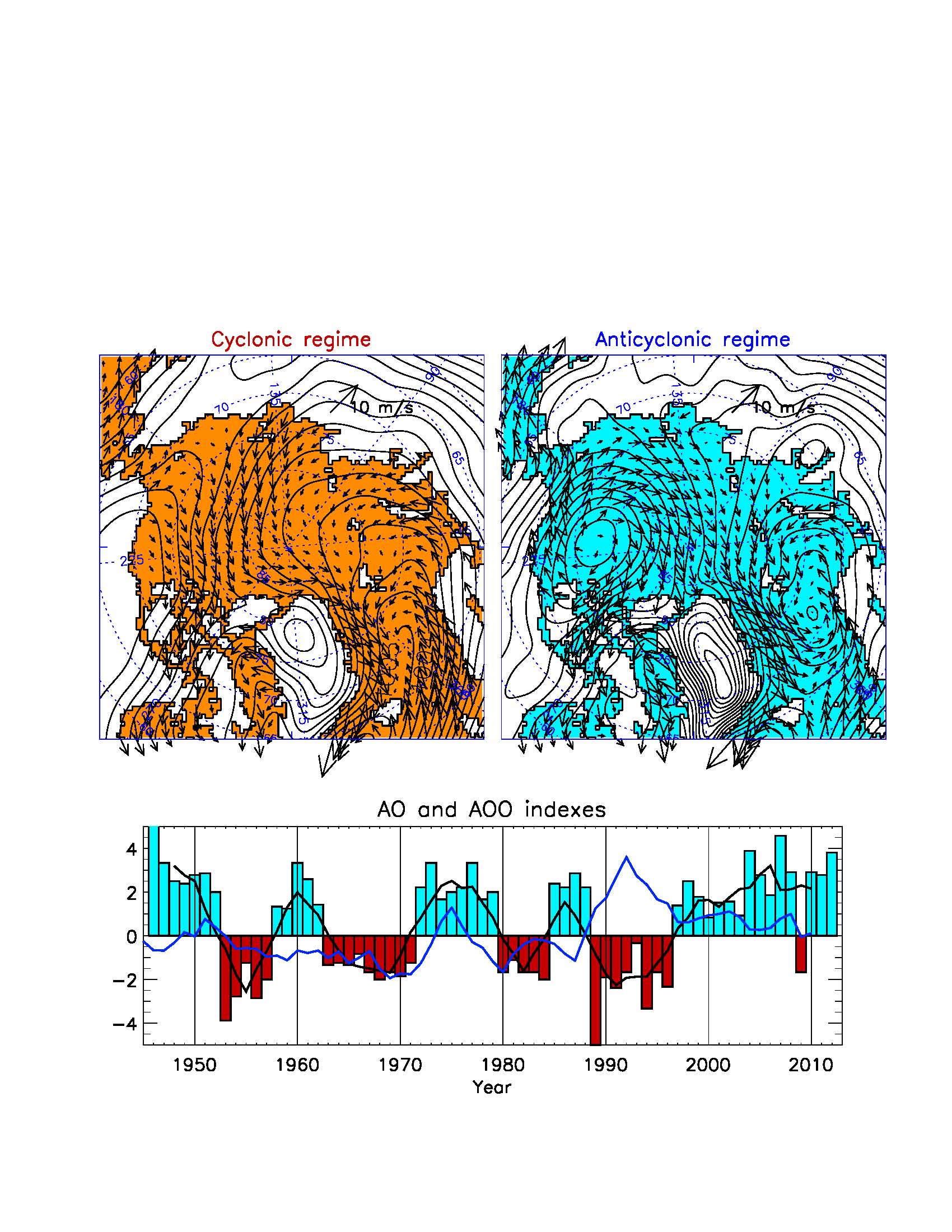 CCR
ACCR
8 years
4 years
7 years
5 years
5 years
9 years
5 years
8 years
16 years !
GSA 
1970s
GSA 
1980s
GSA 
1990s
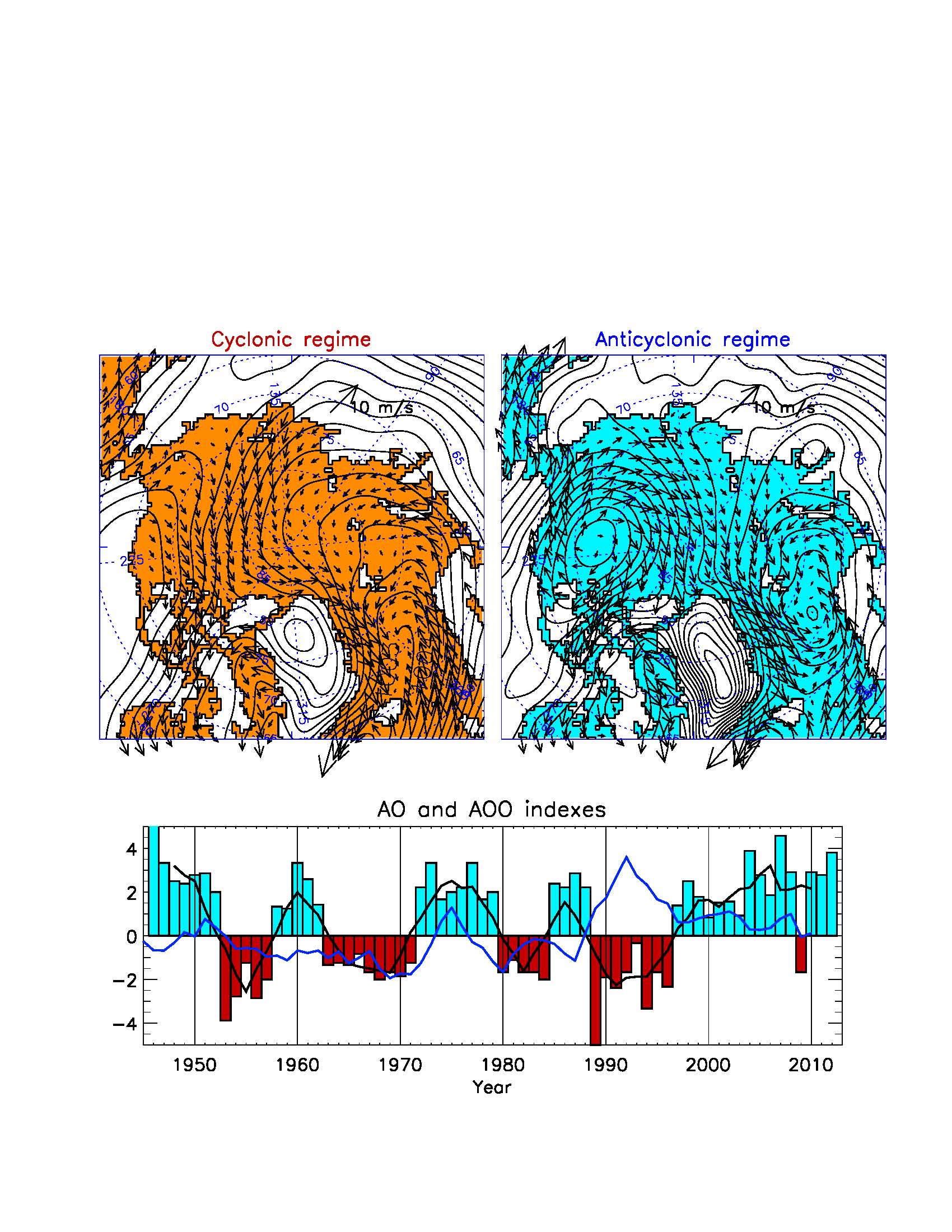 CCR
ACCR
8 years
4 years
7 years
5 years
5 years
9 years
5 years
8 years
16 years !
GSA 
1970s
GSA 
1980s
GSA 
1990s
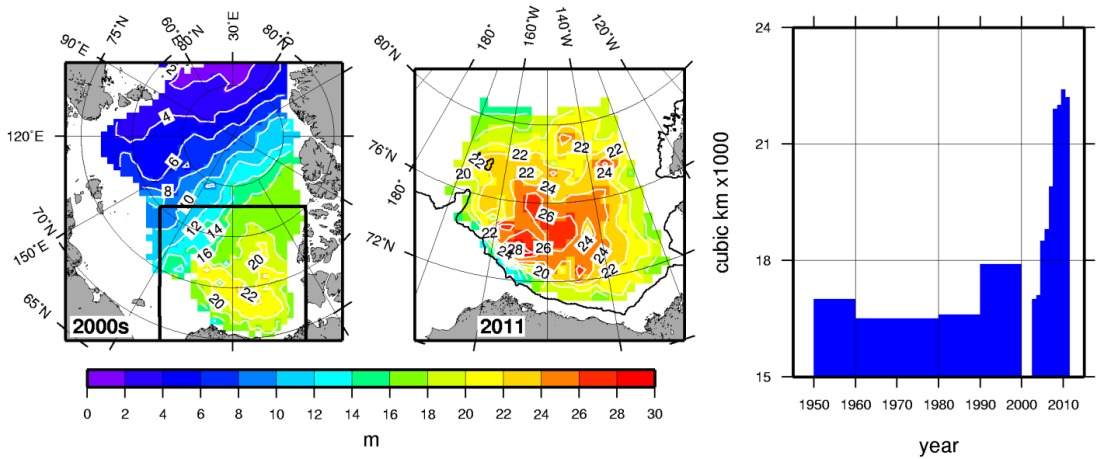 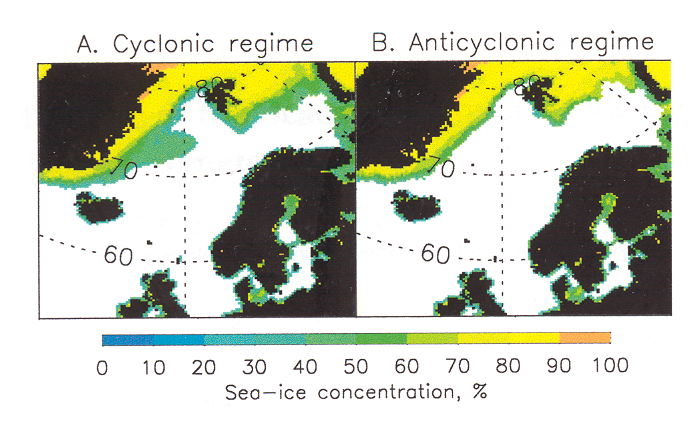 Germe, A., M.-N. Houssais, C. Herbaut, and C. Cassou (2011), Greenland Sea sea ice variability over 1979–2007 and its link to the surface atmosphere, J. Geophys. Res., 116, C10034, doi:10.1029/2011JC006960.
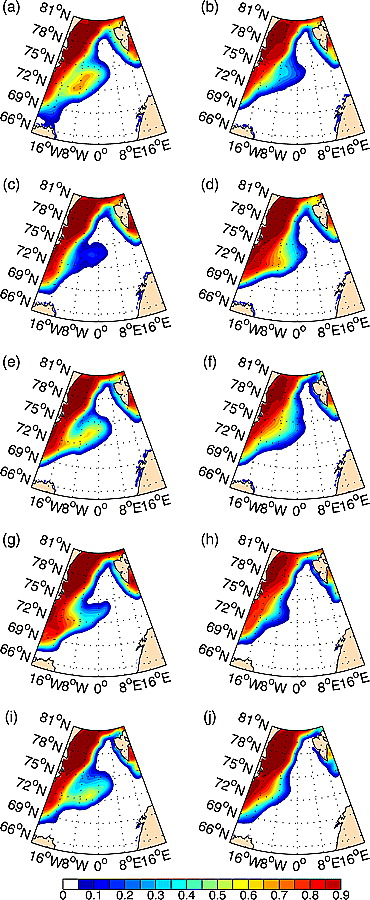 2001
1997
Bamber et al., 2012 - GRL
Map showing the scaled magnitude of FW flux (the area of each triangle is proportional to the flux) for the five 
oceanographic units described in the text and the eight largest rivers into the Arctic Ocean. The numbers indicate the mean FW flux in km3yr−1 for the reference period 1961–1990 for each region and the percentages refer to the relative increase in flux for the period 1992–2010, based on a linear trend.
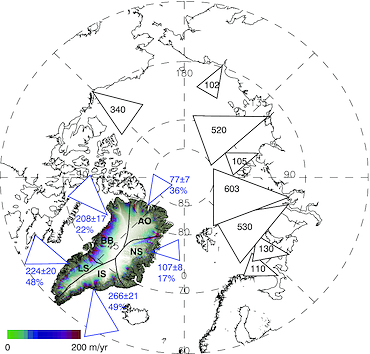 The solid lines delineate the five drainage basins: AO = Arctic Ocean, NS = Nordic Seas, IS = Irminger Sea, LS = Labrador Sea, BB = Baffin Bay.
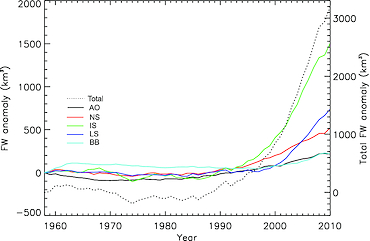 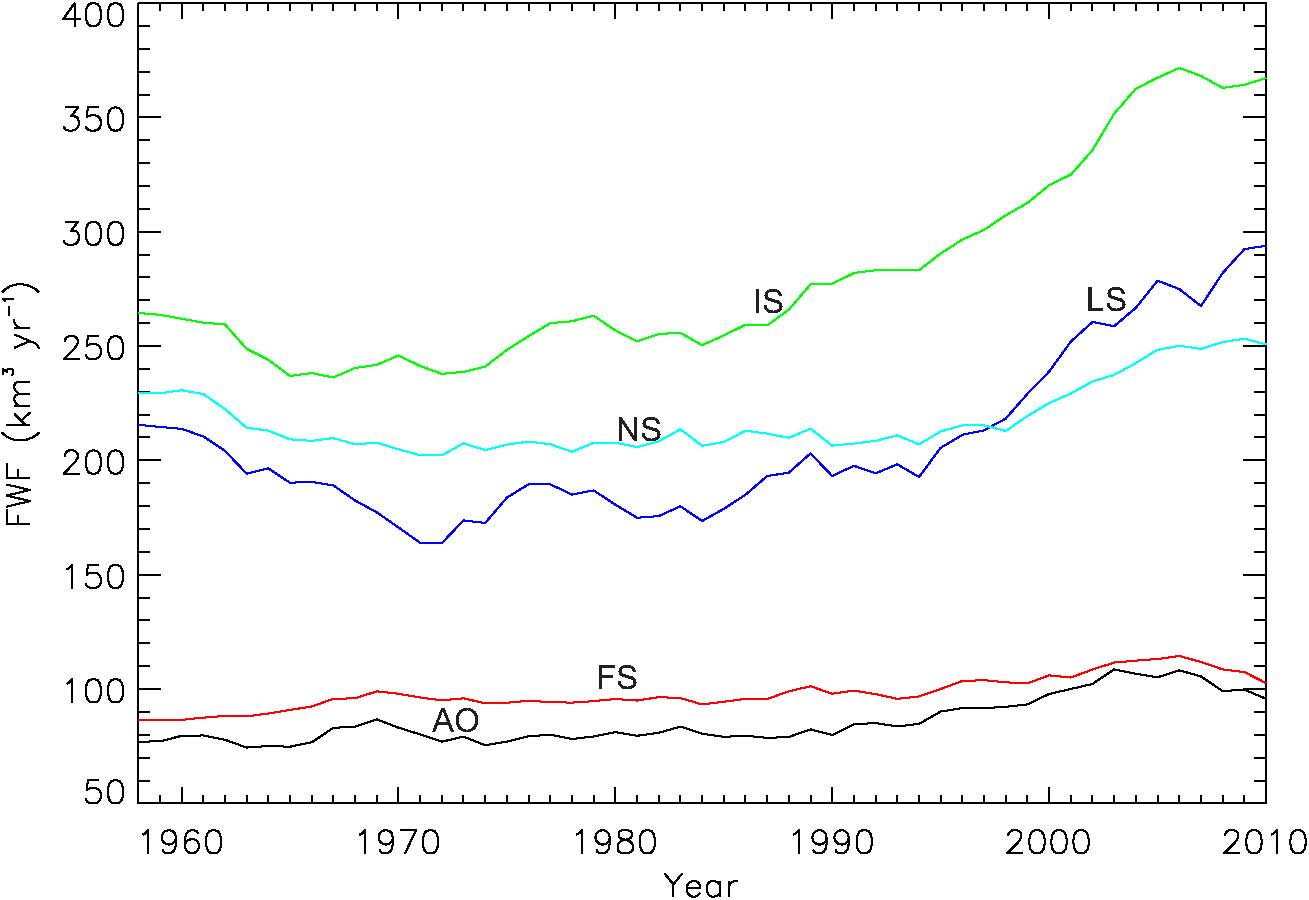 AO –FW flux to the Arctic Ocean

NS – FW flux to the Nordic Seas

IS – FW flux to the Irminger Sea
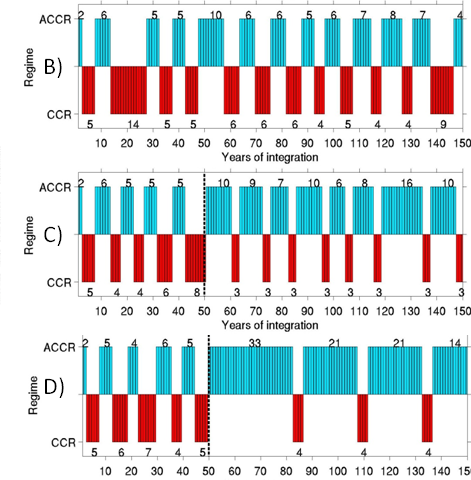 B) Time series of CCRs (red bars) and ACCRs (blue bars) simulated by our box model neglecting FW flux from Greenland; C) same as in (B) but with FW fluxes from Greenland introduced after 50 years in the model simulation; 
D) same as in (C) but with a doubling of FW fluxes from Greenland. Numbers by the bars indicate the regime duration in years.
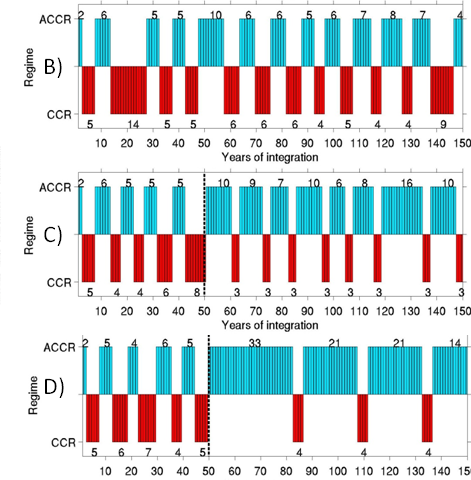 B) Time series of CCRs (red bars) and ACCRs (blue bars) simulated by our box model neglecting FW flux from Greenland; C) same as in (B) but with FW fluxes from Greenland introduced after 50 years in the model simulation; 
D) same as in (C) but with a doubling of FW fluxes from Greenland. Numbers by the bars indicate the regime duration in years.
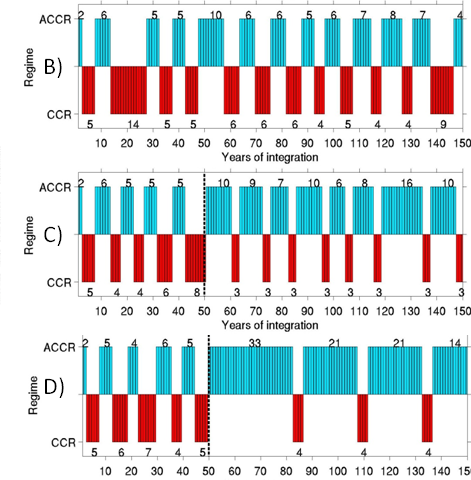 B) Time series of CCRs (red bars) and ACCRs (blue bars) simulated by our box model neglecting FW flux from Greenland; C) same as in (B) but with FW fluxes from Greenland introduced after 50 years in the model simulation; 
D) same as in (C) but with a doubling of FW fluxes from Greenland. Numbers by the bars indicate the regime duration in years.
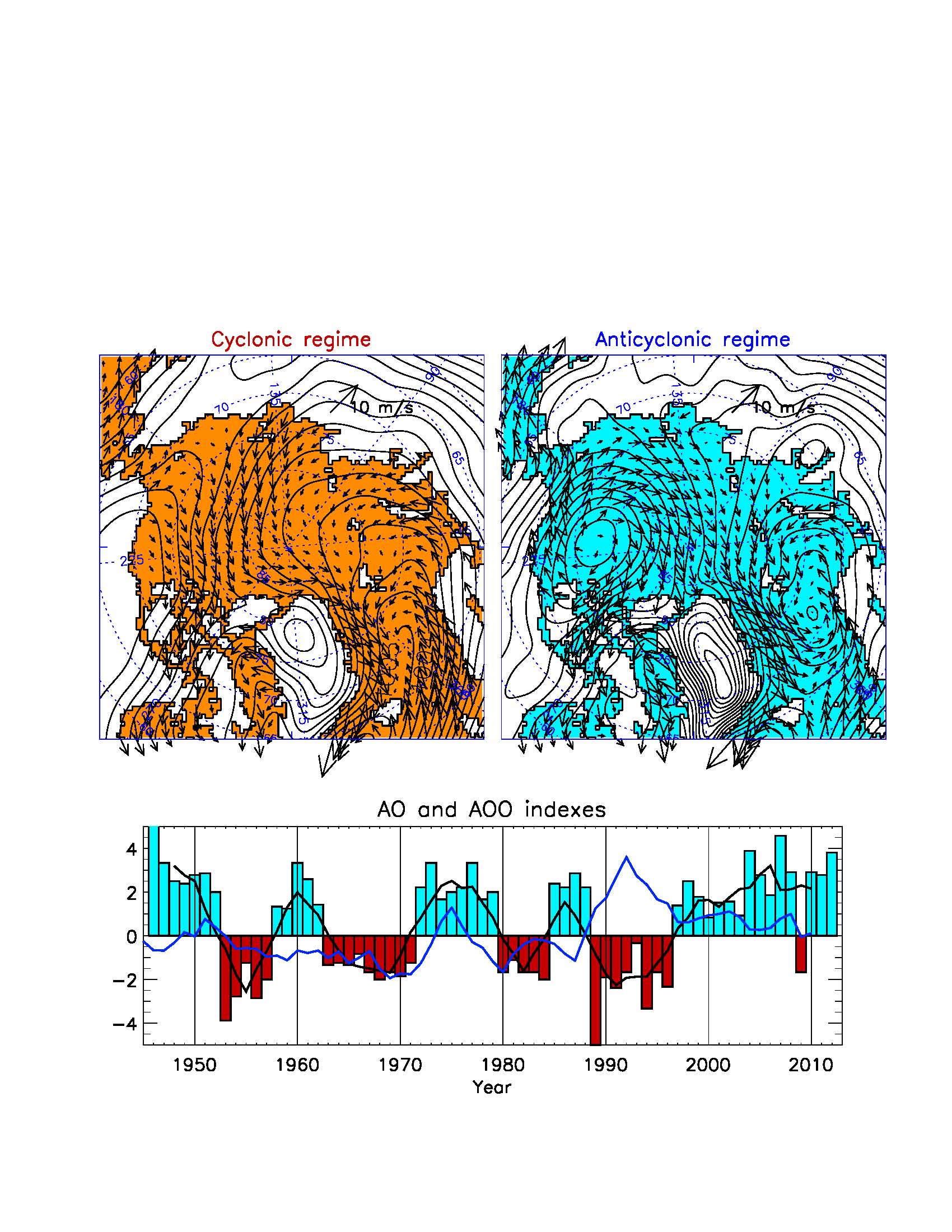 CCR
ACCR
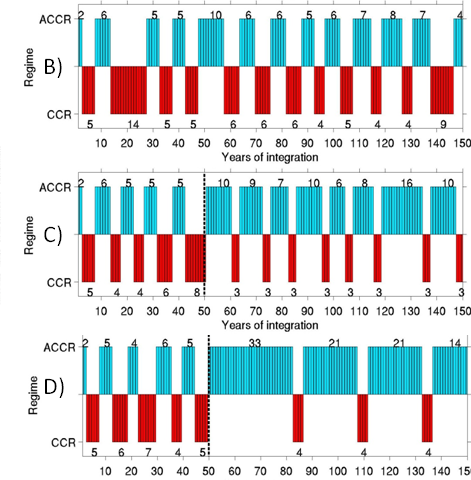 8 years
4 years
7 years
5 years
5 years
9 years
5 years
8 years
16 years !
GSA 
1970s
GSA 
1980s
GSA 
1990s
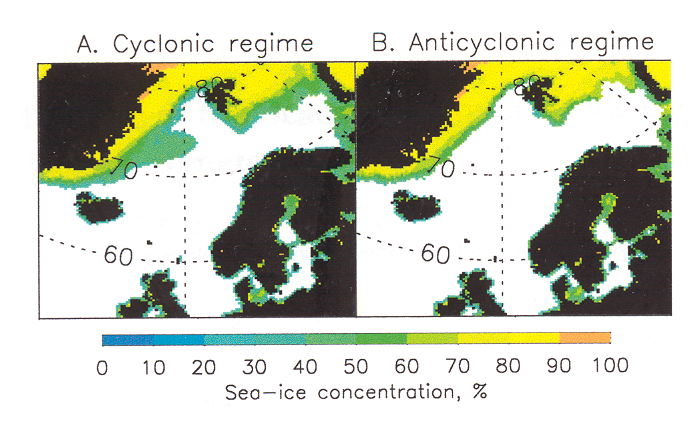 Germe, A., M.-N. Houssais, C. Herbaut, and C. Cassou (2011), Greenland Sea sea ice variability over 1979–2007 and its link to the surface atmosphere, J. Geophys. Res., 116, C10034, doi:10.1029/2011JC006960.
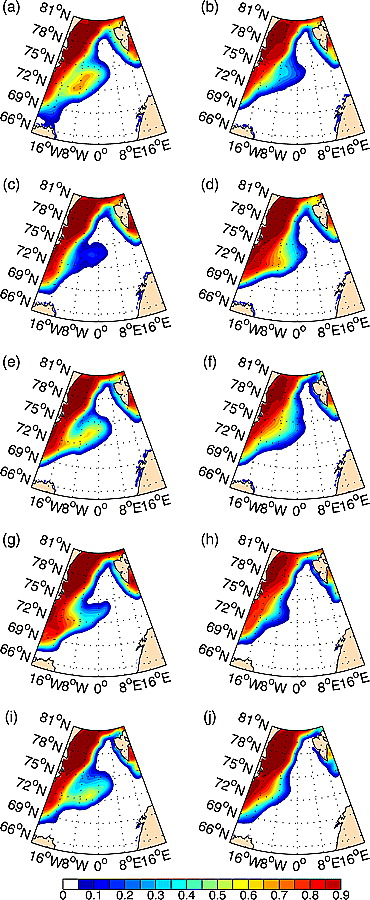 2001
1997
Increase of sea ice coverage in the GIN Sea
Less cyclonic acitivy
Cooling climate
And…
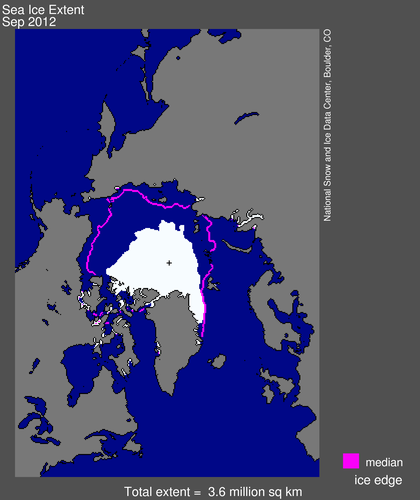 2012 September minimum
2050 September minimum
2012 September ice minimum from NSIDC
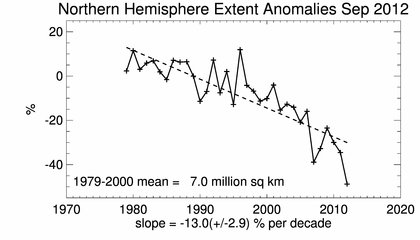 1970           1980           1990          2000            2010          2020
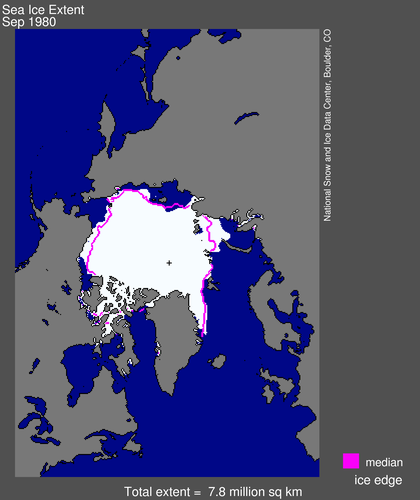 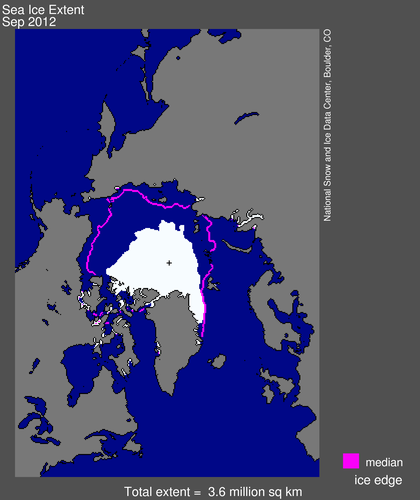 2012 September minimum
2050 September minimum
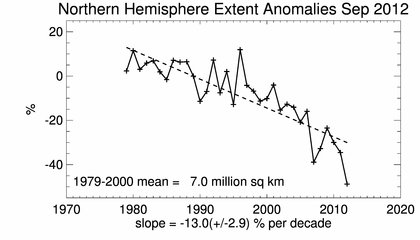 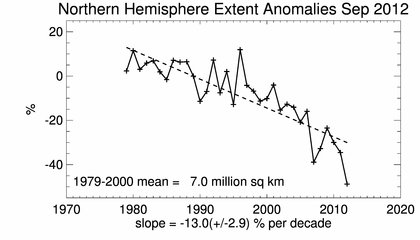 1970           1980           1990          2000            2010         2020           2030           2040          2050        2060
The major scientific questions of this study are: 

Can we predict regime shifts and the long-term climate impacts of ACCRs and CCRs? 

   What is the role of different mechanisms responsible for climate regime shifts before and after 2000? 

   What are the primary characteristics of the long-duration ACCR observed in the 21st century? 

    What conditions will typify a CCR of the 21st century, and how might the sea ice and ocean respond to future short duration cyclonic wind forcing?
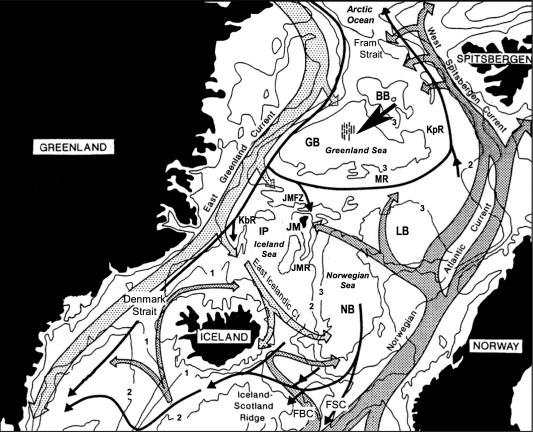 Our idealized box model experiments suggest that anomalously large volumes of FW in the central GIN Sea may lead to the cessation of auto-oscillations in the Arctic system. Our hypothesis suggests that the source of this anomaly is increased FW flux from Greenland triggered by a warming global climate.
One major unknown question is: How does this excessive FW end up in the central GIN Sea? 

We propose to study the pathways of FW in the GIN Sea and the mechanisms of lateral advection of FW to the convection regions of the GIN Sea from the boundary currents.